Welcome & Introduction
Michael Allitt
STS Accelerator Systems Manager

25D50 Pulsed Dipole Preliminary Design Review 
March 6, 2023
Outline
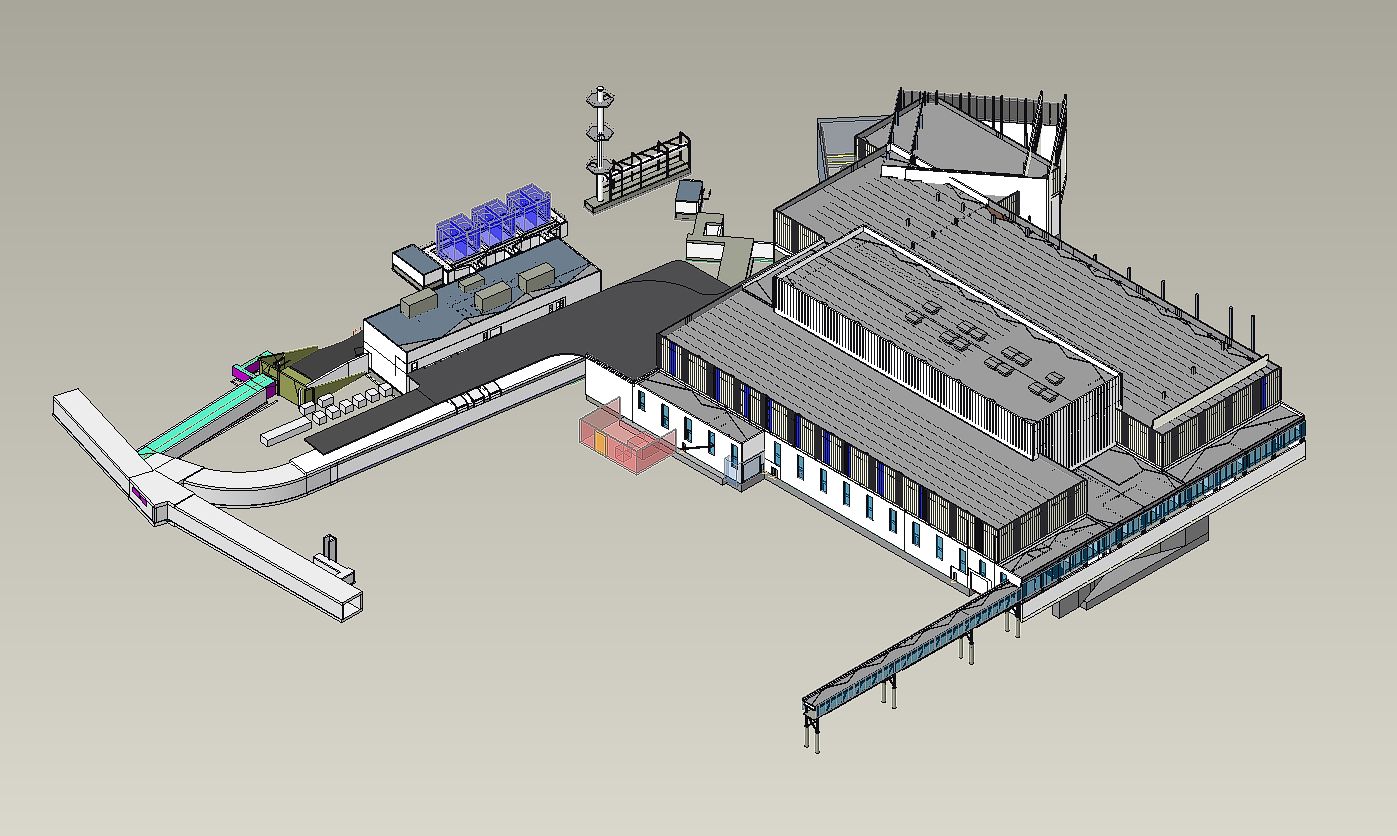 Second Target Station (STS) Project
Relevant STS Accelerator Systems scope
RTST design overview
Review objectives
Second Target Station Project
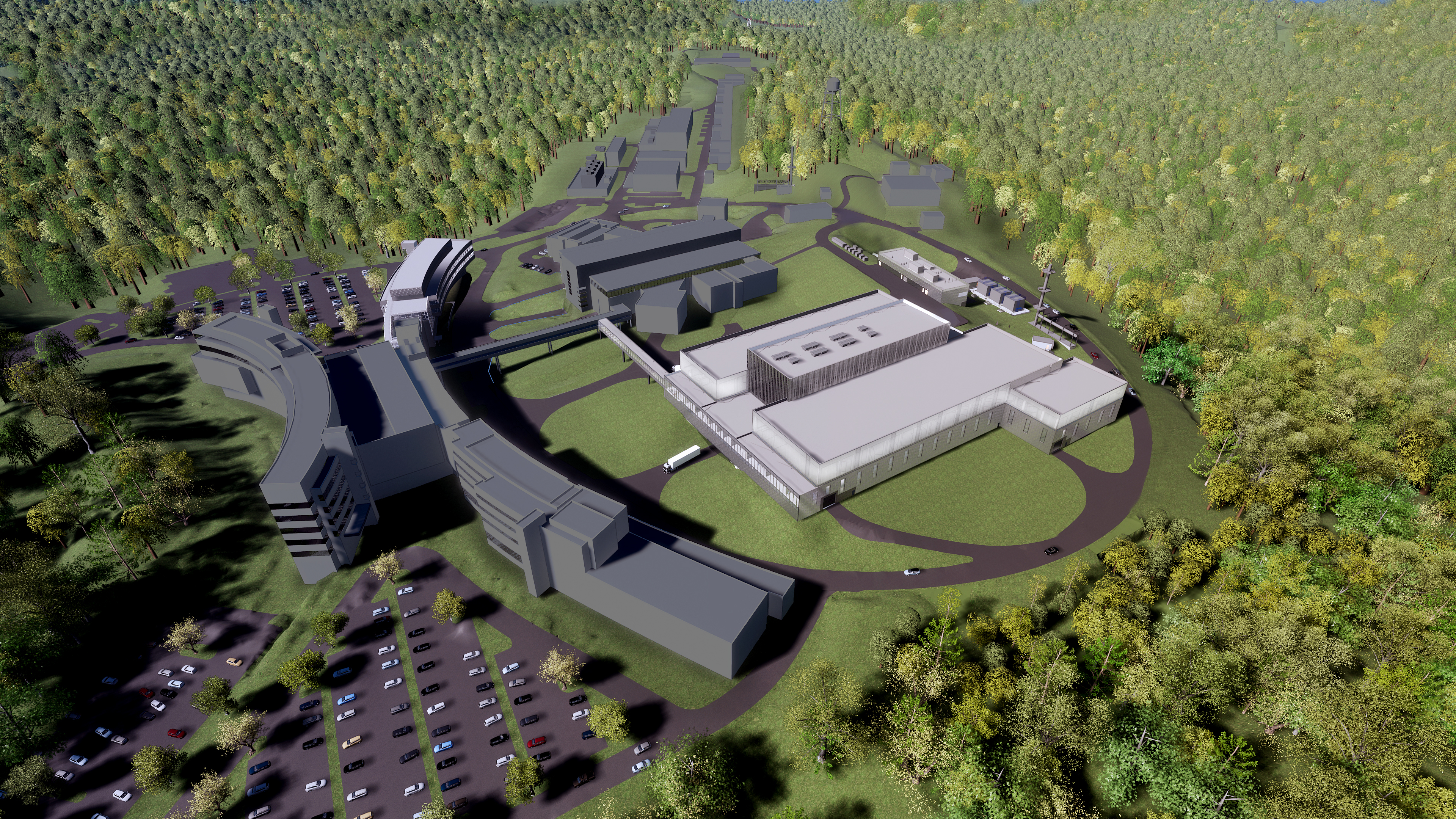 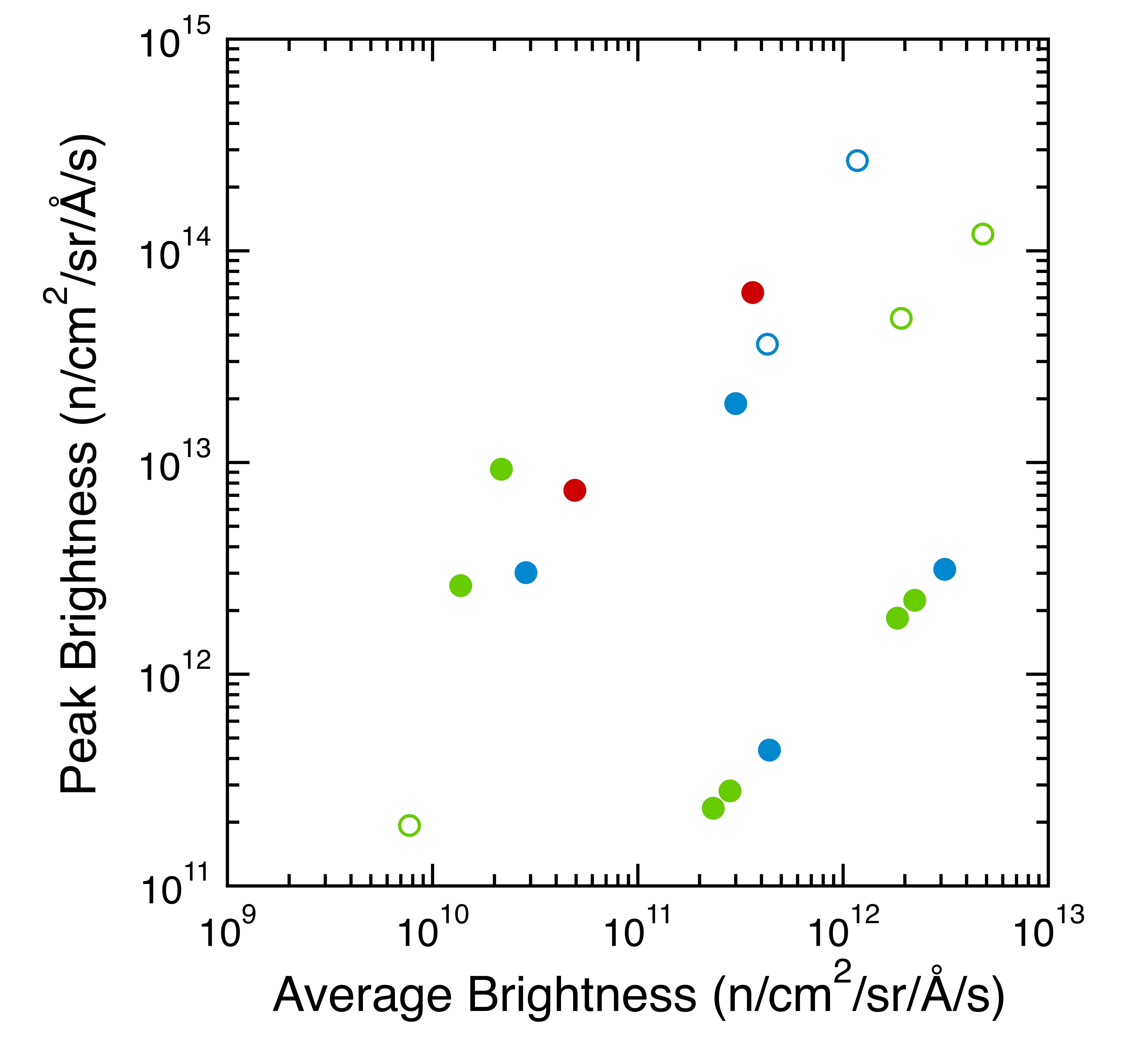  = 5 Å
short-pulse
SNS-STS
ESS (5 MW)
J-PARC
USA
SNS-FTS (2 MW)
Asia
ESS (2 MW)
SNS-FTS
Europe
ISIS TS2
long-pulse
CSNS
Planned
HFIR
Existing
LUJAN
ISIS TS1
ILL
FRM-II
NIST
PSI
SONATE (est.)
steady-state
Optimized for cold neutrons
World-leading peak brightness
Provide new science capabilities for  measurements across broader ranges of time and length scales, real-time, and smaller samples
ORPHEE
SNS Accelerator Systems – Future State
Second Target Station
700kW average power
15 pulses/sec
Rotating tungsten target
Optimized for cold neutrons
Accumulator ring
Strip electrons from H- ions to create protons
Stack mini-pulses to shorten pulse and increase intensity
Length of extracted pulse < 1 µs
Extraction @ 60 Hz
Linac
H- ions
1 msec macro-pulses @ 60Hz
1 GeV max energy(today)
1.4 MW max power (today)
1.3 GeV max energy (post-PPU)
2.8 MW max power (post-PPU)
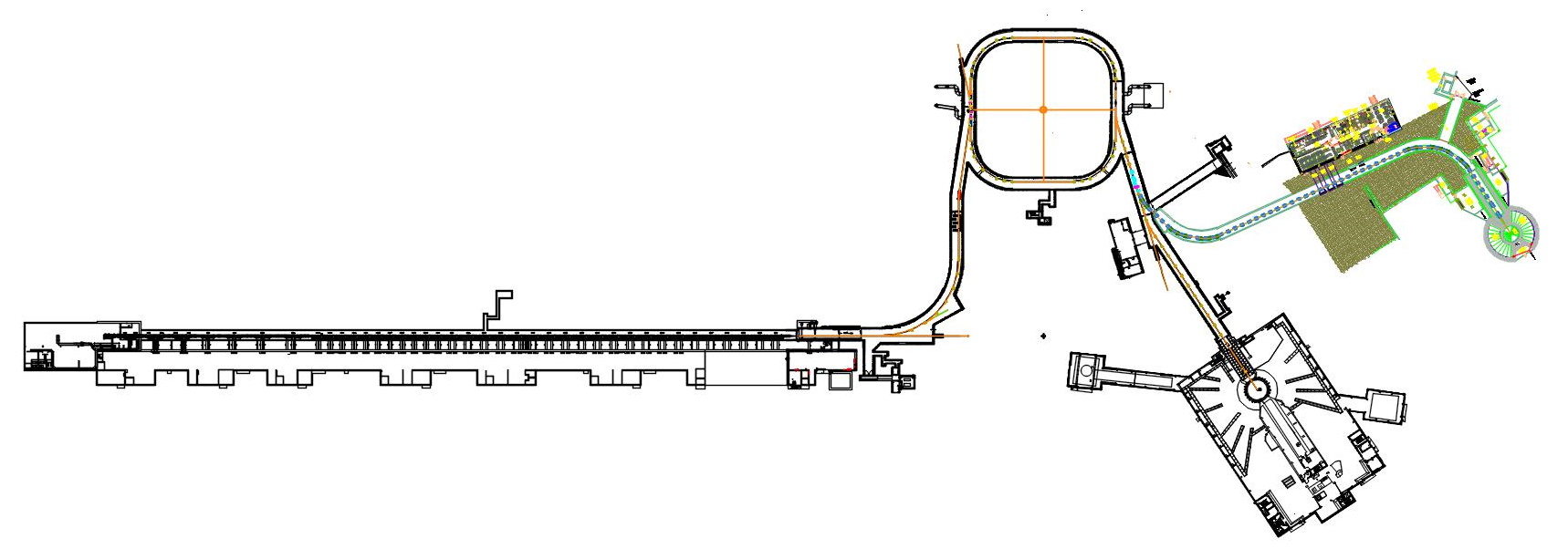 Macro-pulse train
16.67 ms
700 ns
300 ns
First Target Station
2 MW average power
45 pulses/sec
Liquid Hg target
Optimized for thermal neutrons
……..
1 ms
Mini-pulse structure
Relevant STS Accelerator Systems (AS) Scope
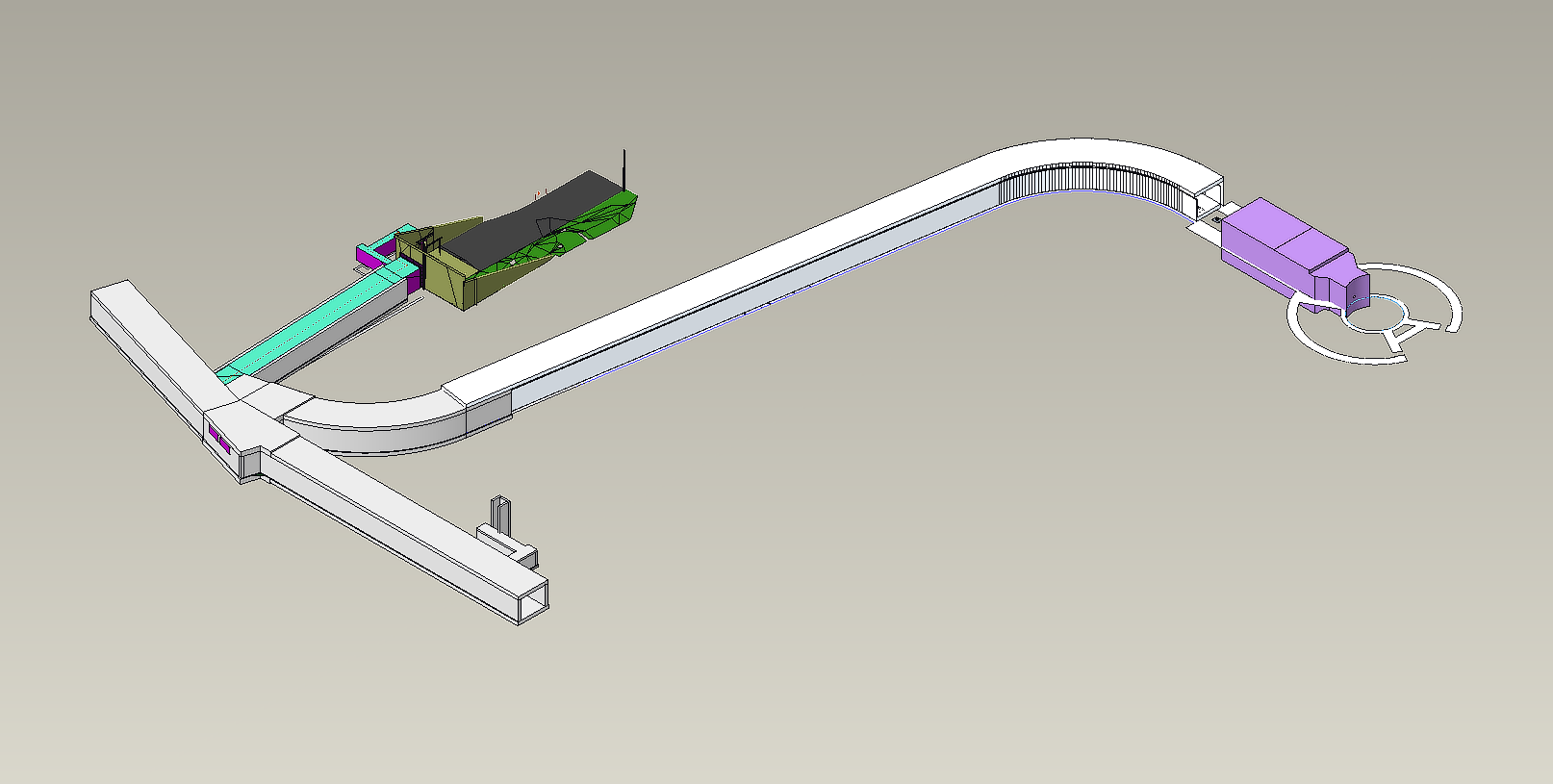 Ring To Second Target (RTST) beamline to transport protons from an extraction point in existing Ring to Target Beam Transport (RTBT) line to the Second Target 
RTST requirements:
Beam loss < 1 W/m
Meet Target Systems requirements for proton distribution
No impact on first target beam
RTST Design Approach
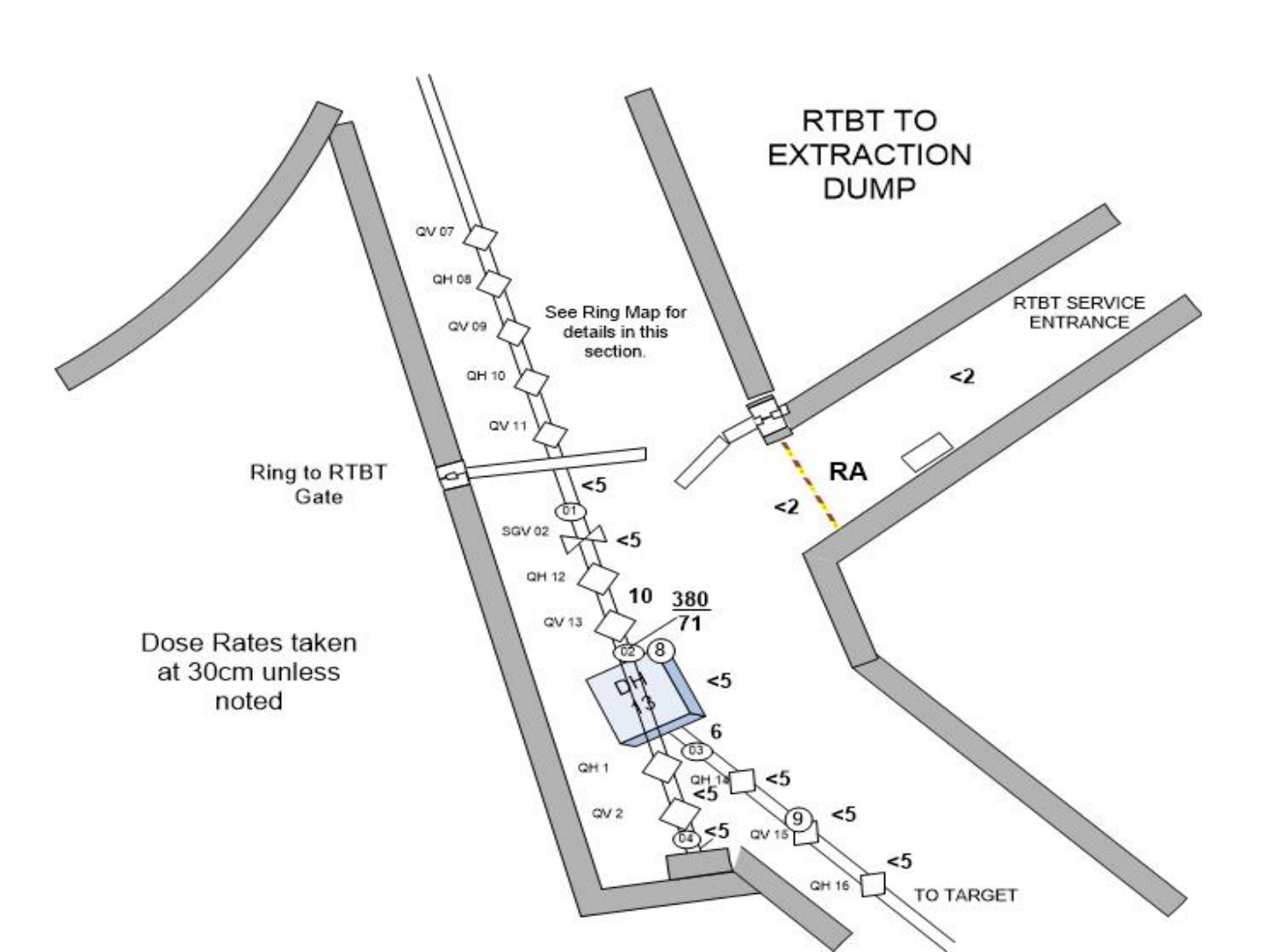 RTBT beamline has good reliability and tunnel has low activation (beam loss well  below 1 W/m), so re-use the design
Similar FODO lattice
Large (21cm) aperture
Where possible, use existing magnet & diagnostic designs, base vacuum and cooling designs on existing systems
Maintain compatibility with existing systems
Incorporate lessons learned where applicable
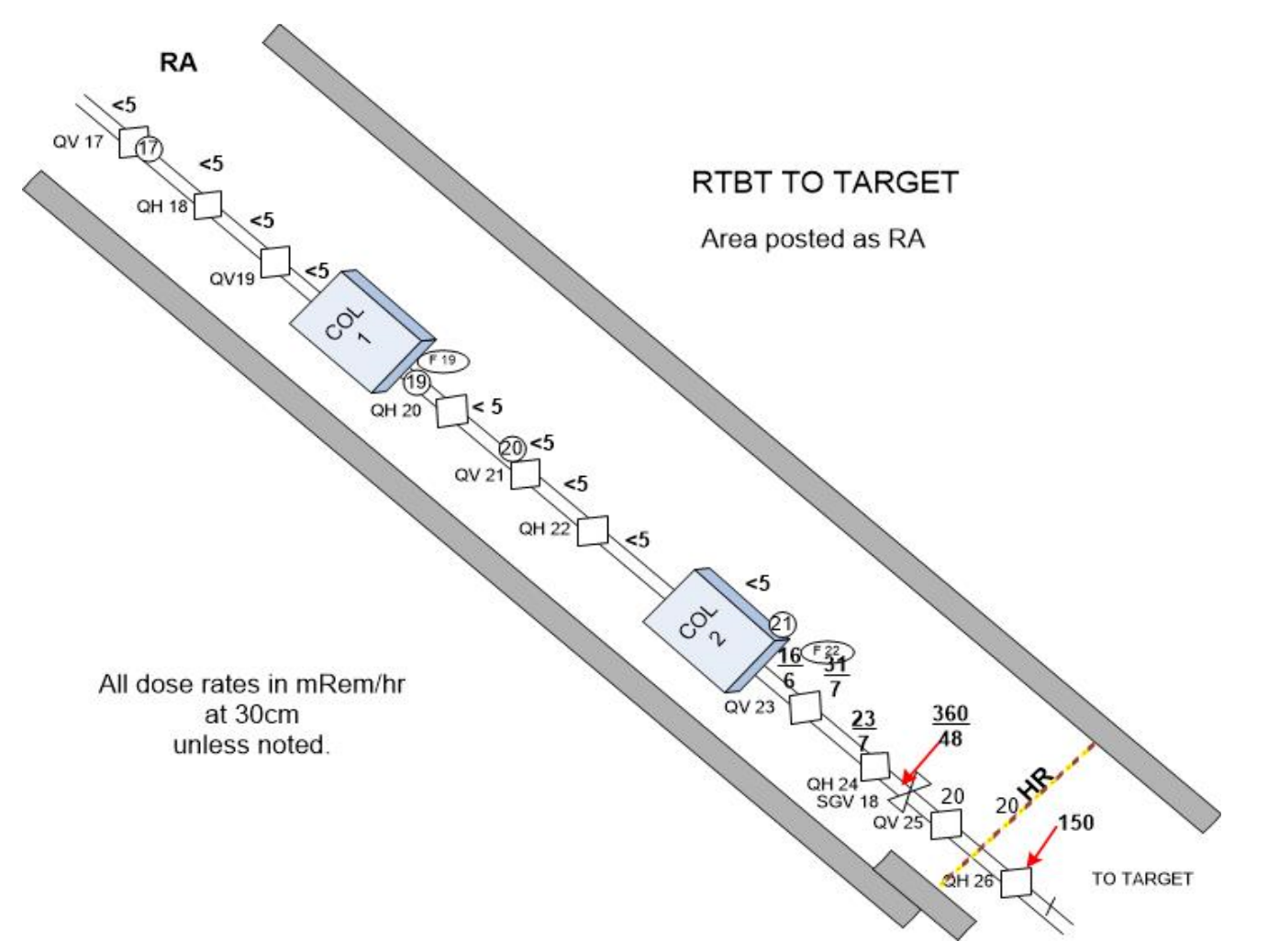 RTBT Activation Levels
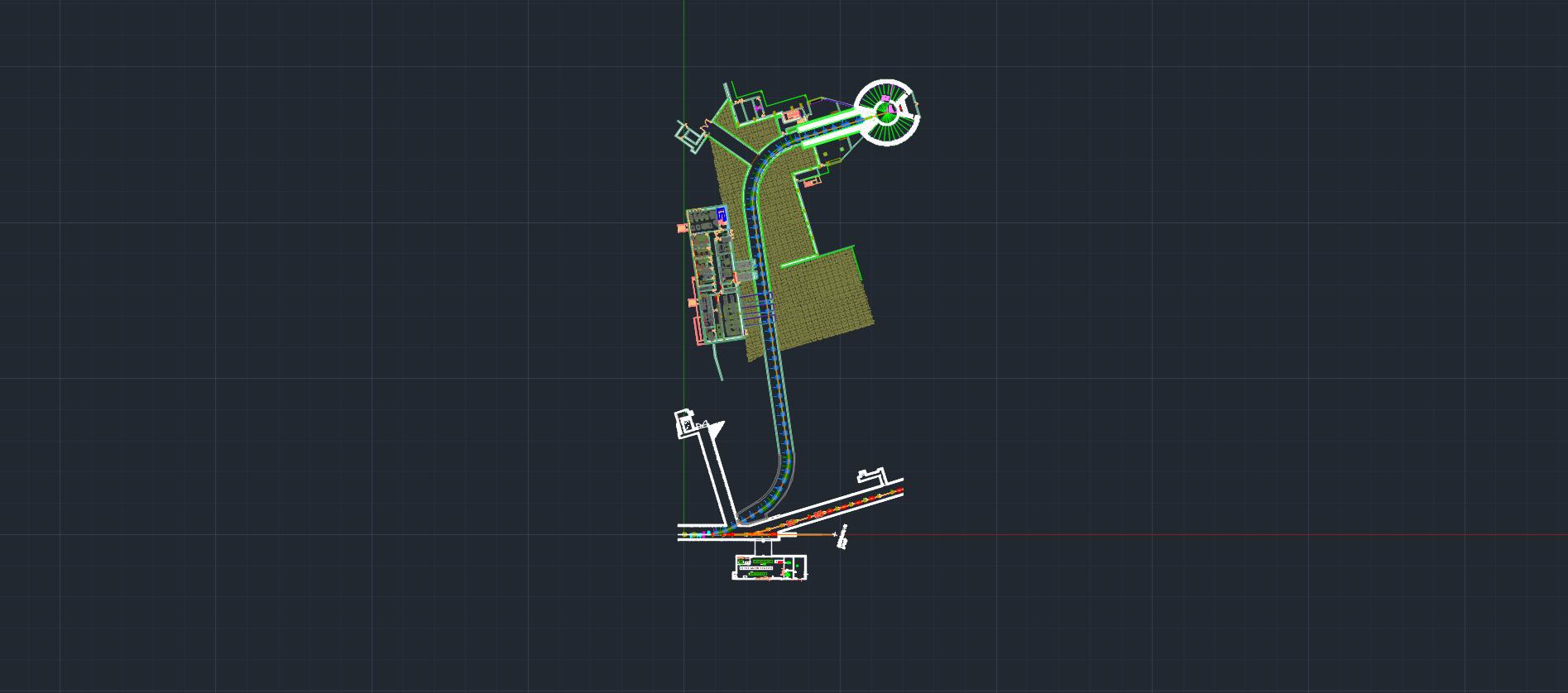 RTST design based on RTBT
From ring
Extraction region
RTBT
Second Target Station
RTST
To First Target Station
RTST length 231.9m
Extraction region
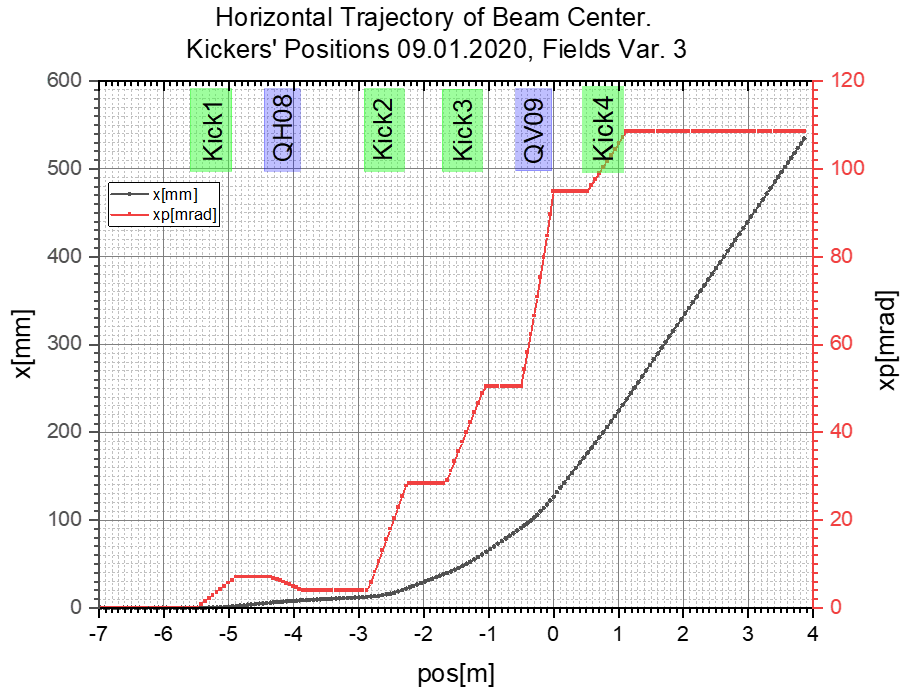 RTBT
PD04
PD01
PD03
QH08
PD02
QV09
PD01
QH08
PD02
QV09
PD03
PD4
QH10
QV11
Beam Deflection
RTST
One design of pulsed dipole used for all 4 positions
RTBT
Extraction Magnet Acquisition Strategy
FNAL are designing 25D50 pulsed dipole & 40Q70 large aperture quadrupole
FNAL have also generated a magnetic design for 21Q40N narrow quadrupole
Designs are on schedule; Final Design completion for 25D50 and 40Q70  expected March 2024
25D50 proof-of-principle unit expected to be available in 2025
Remaining 3 x 25D50 units will be ordered after CD-3A approved (expected September 2024)
40Q70 proof-of-principle unit expected to be available 2026
STS will outsource completion of the 21Q40N design to a commercial vendor, including fabrication & test of a proof-of-principle unit
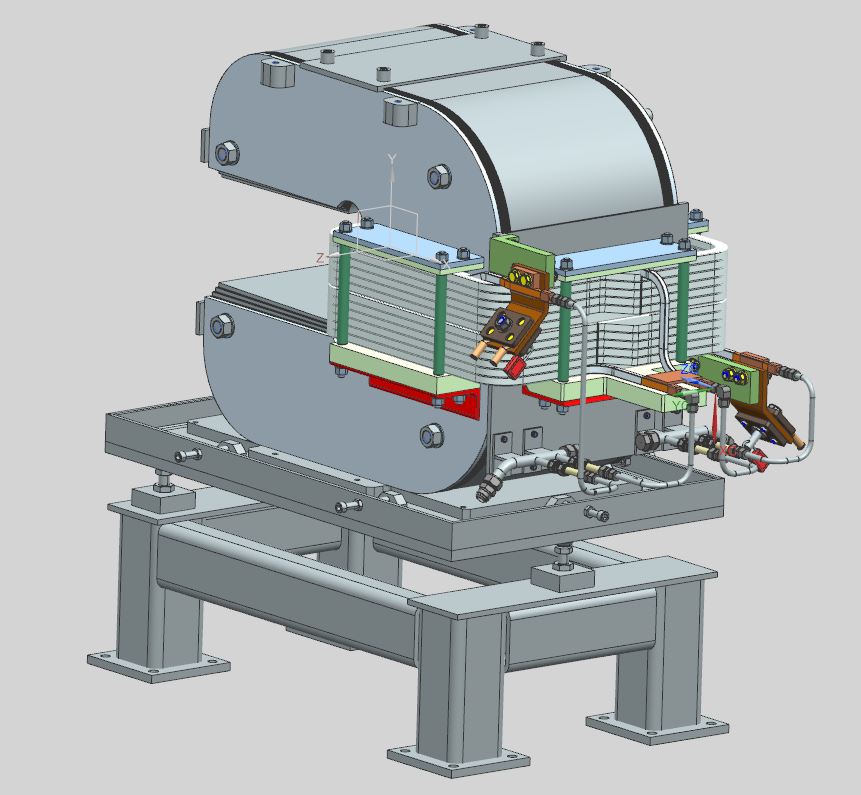 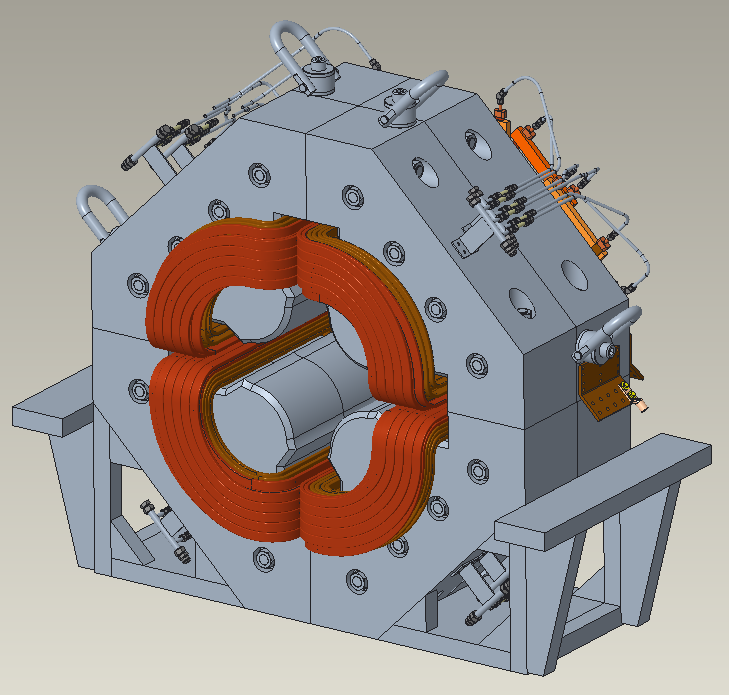 40Q70 quadrupole
25D50 pulsed dipole
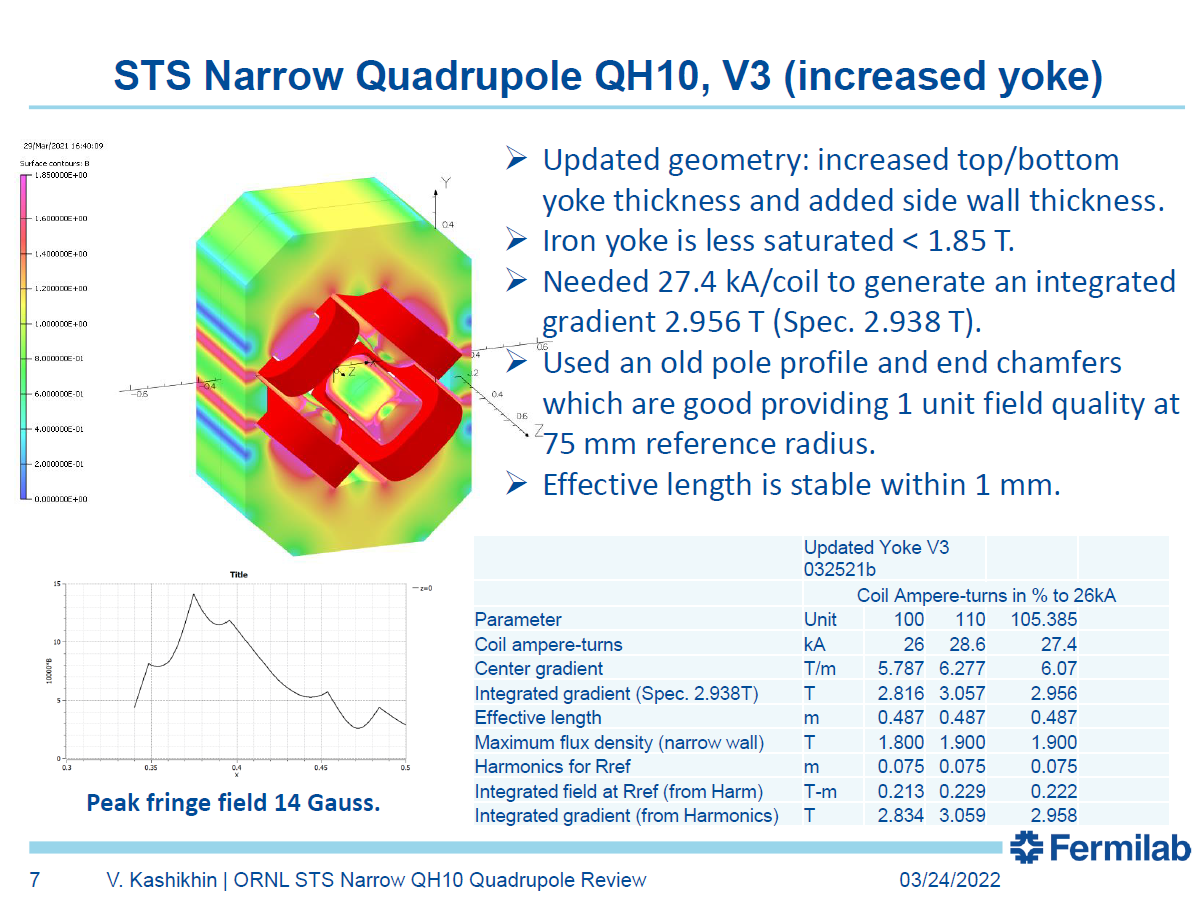 Review Objectives
Evaluate preliminary design:
Does it meet the requirements?
What is the risk (if any) of proceeding with detailed engineering design?
Any opportunities for improvement / cost reduction?

Presentations & approved meeting minutes will form the preliminary design report
Questions?